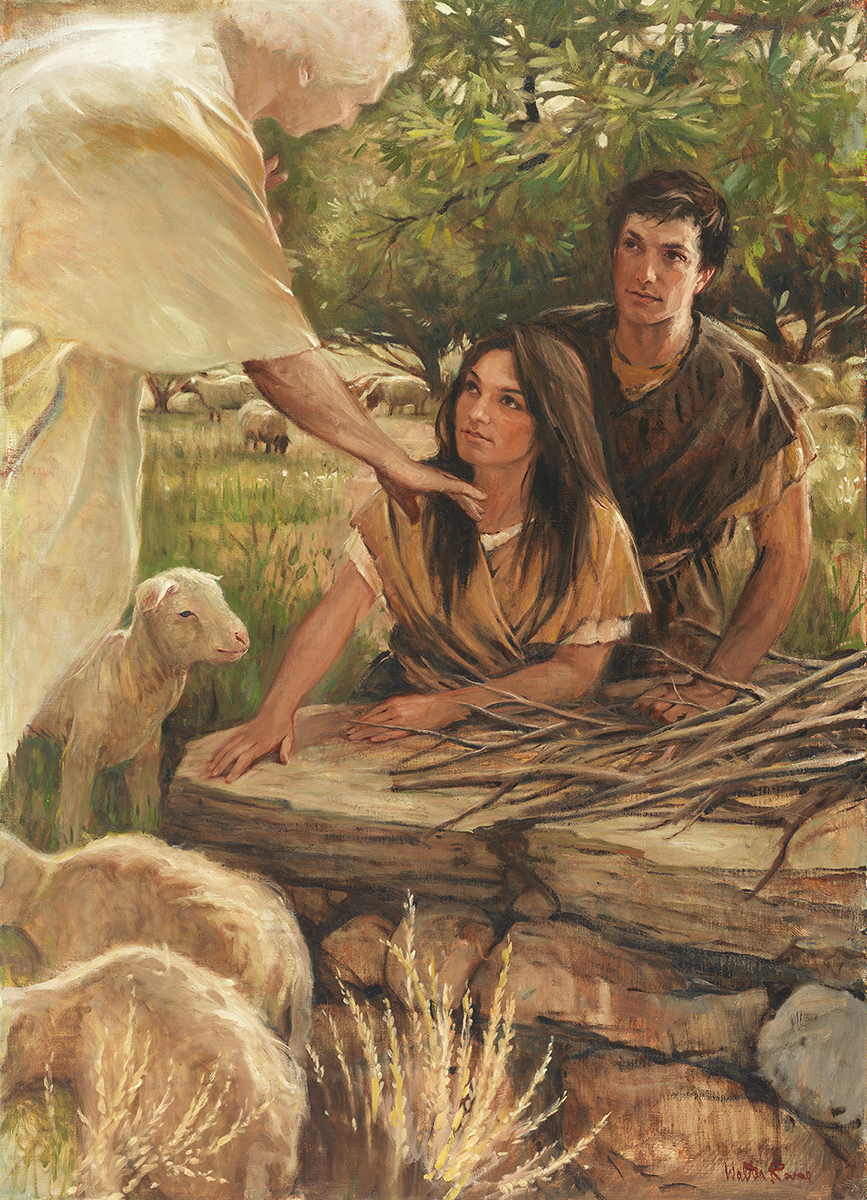 SEMINARY
Old Testament
LESSON 3
“The Role of the Learner”
LESSON 3
The role of the Holy Ghost
Why is the Holy Ghost essential to our seminary experience?
2Nephi 33:1
And now I, Nephi, cannot write all the things which were taught among my people; neither am I mighty in writing, like unto speaking; for when a man speaketh by the power of the Holy Ghost the power of the Holy Ghost carrieth it unto the hearts of the children of men.
The role of the Holy Ghost
What does the Holy Ghost do for students?
The Holy Ghost carries the truth to our hearts
What do you think will happen if we do not invite or welcome the Holy Ghost into our classroom?
LESSON 3
1 Kings 19:11-13
11 And he said, Go forth, and stand upon the mount before the Lord. And, behold, the Lord passed by, and a great and strong wind rent the mountains, and brake in pieces the rocks before the Lord; but the Lord was not in the wind: and after the wind an earthquake; but the Lord was not in the earthquake:
12 And after the earthquake a fire; but the Lord was not in the fire: and after the fire a still small voice.
13 And it was so, when Elijah heard it, that he wrapped his face in his mantle, and went out, and stood in the entering in of the cave. And, behold, there came a voice unto him, and said, What doest thou here, Elijah?
How does knowing that the Lord communicates with us through the Holy Ghost help you as you strive to learn by the power of the Holy Ghost?
How does knowing how the Holy Ghost speaks help you?
LESSON 3
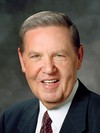 “Please know that your Father in Heaven loves you and so does His Only Begotten Son. When They speak to you—and They will—it will not be in the wind, nor in the earthquake, nor in the fire, but it will be with a voice still and small, a voice tender and kind [see 1 Kings 19:11–12]” (Jeffrey R. Holland, “The Tongue of Angels,” Ensign or Liahona, May 2007, 18).
Elder 
Jeffrey R. Holland
LESSON 3
LESSON 3
“The role of the teacher”
LESSON 3
What do you think the teacher’s role is in seminary?
Doctrine and Covenants 42:12-14
12 And again, the elders, priests and teachers of this church shall teach the principles of my gospel, which are in the Bible and the Book of Mormon, in the which is the fulness of the gospel.
13 And they shall observe the covenants and church articles to do them, and these shall be their teachings, as they shall be directed by the Spirit.
14 And the Spirit shall be given unto you by the prayer of faith; and if ye receive not the Spirit ye shall not teach.
Doctrine and Covenants 50:13-14
13 Wherefore, I the Lord ask you this question—unto what were ye ordained?
14 To preach my gospel by the Spirit, even the Comforter which was sent forth to teach the truth.
How would you summarize what these passages teach about the teacher’s role?
The Lord commands teachers to teach the gospel by the Spirit.
LESSON 3
Deuteronomy 6:4-7
4 Hear, O Israel: The Lord our God is one Lord:
5 And thou shalt love the Lord thy God with all thine heart, and with all thy soul, and with all thy might.
6 And these words, which I command thee this day, shall be in thine heart:
7 And thou shalt teach them diligently unto thy children, and shalt talk of them when thou sittest in thine house, and when thou walkest by the way, and when thou liest down, and when thou risest up.
4 Hear, O Israel: The Lord our God is one Lord:
5 And thou shalt love the Lord thy God with all thine heart, and with all thy soul, and with all thy might.
6 And these words, which I command thee this day, shall be in thine heart:
7 And thou shalt teach them diligently unto thy children, and shalt talk of them when thou sittest in thine house, and when thou walkest by the way, and when thou liest down, and when thou risest up.
What did the Lord expect of those who taught their children God’s word?
How does verse 7 affect your understanding of the role of your gospel teacher?
LESSON 3
“The role of the learner”
LESSON 3
How might this example relate to gaining gospel knowledge and testimony?
“A learner exercising agency by acting in accordance with correct principles opens his or her heart to the Holy Ghost and invites His teaching, testifying power, and confirming witness. Learning by faith requires spiritual, mental, and physical exertion and not just passive reception. …
“… A student must exercise faith and act in order to obtain the knowledge for himself or herself” (David A. Bednar, “Seek Learning by Faith,” Ensign, Sept. 2007, 64).
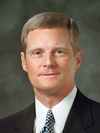 Elder 
David A. Bednar
What does this statement teach about your role in obtaining spiritual knowledge?
Obtaining spiritual knowledge requires effort on our part.
What are some spiritual, mental, or physical efforts we can make to obtain spiritual knowledge?
LESSON 3
Doctrine and Covenants 88:122
Appoint among yourselves a teacher, and let not all be spokesmen at once; but let one speak at a time and let all listen unto his sayings, that when all have spoken that all may be edified of all, and that every man may have an equal privilege.
What do you think the relationship is between students fulfilling their role in the learning process and the Holy Ghost being able to fulfill His role?
When we make an effort to fulfill our role as learners, we open our hearts to the teachings of the Holy Ghost.
LESSON 3
2 Kings 19:11-13
9 So Naaman came with his horses and with his chariot, and stood at the door of the house of Elisha.
10 And Elisha sent a messenger unto him, saying, Go and wash in Jordan seven times, and thy flesh shall come again to thee, and thou shalt be clean.
11 But Naaman was wroth, and went away, and said, Behold, I thought, He will surely come out to me, and stand, and call on the name of the Lord his God, and strike his hand over the place, and recover the leper.
12 Are not Abana and Pharpar, rivers of Damascus, better than all the waters of Israel? may I not wash in them, and be clean? So he turned and went away in a rage.
13 And his servants came near, and spake unto him, and said, My father, if the prophet had bid thee do some great thing, wouldest thou not have done it? how much rather then, when he saith to thee, Wash, and be clean?
14 Then went he down, and dipped himself seven times in Jordan, according to the saying of the man of God: and his flesh came again like unto the flesh of a little child, and he was clean.
15 ¶ And he returned to the man of God, he and all his company, and came, and stood before him: and he said, Behold, now I know that there is no God in all the earth, but in Israel: now therefore, I pray thee, take a blessing of thy servant.
What effects did Naaman’s actions have?
Who filled the role of a teacher in this account?
How do you think the Holy Ghost might have played a role in Naaman’s experience?